BÀI 2 – HÀNH TRANG VÀO TƯƠNG LAI
Tiết … ÔN TẬP
MỤC TIÊU BÀI HỌC
01
VỀ KIẾN THỨC
Học sinh nhắc lại những kiến thức về đặc trưng của văn bản nghị luận qua các văn bản đã học
Học sinh so sánh các đặc điểm của văn bản nghị luận với các dạng văn bản khác đã học  
Học sinh nhắc lại những kiến thức về văn bản nghị luận: lí lẽ, bằng chứng, vai trò của các yếu tố thuyết minh hoặc miêu tả trong văn bản nghị luận.
Học sinh xác định các lưu ý khi thực hành nói và nghe đánh giá, bình luận về một vấn đề xã hội.
MỤC TIÊU BÀI HỌC
02
VỀ NĂNG LỰC
Học sinh vận dụng năng lực ngôn ngữ để mở rộng, liên hệ, luyện kĩ năng nghe – nói – đọc – viết các tác phẩm trong chủ đề  
Học sinh vận dung kĩ năng nghe để trao đổi, phản biện
03
VỀ PHẨM CHẤT
Ý thức tự giác, tích cực trong học tập
KHỞI ĐỘNG
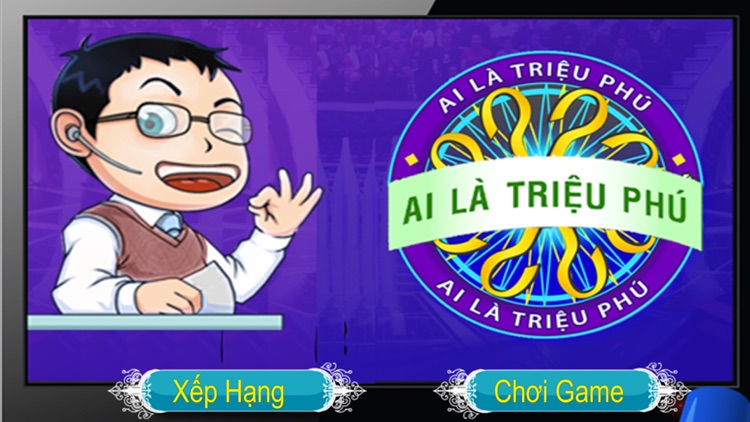 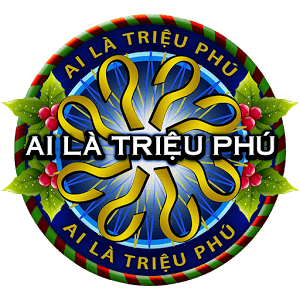 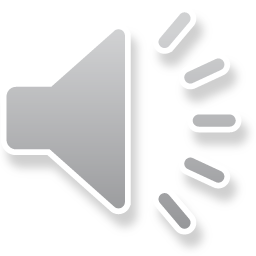 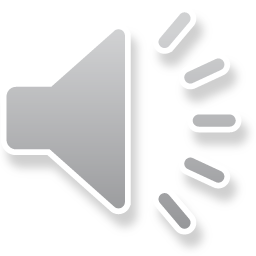 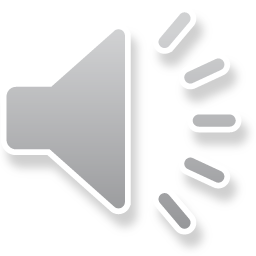 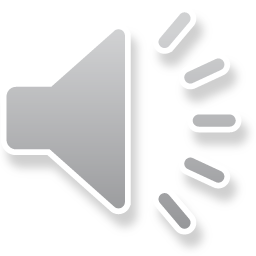 Văn bản “Một cây bút và một quyển sách có thể thay đổi thế giới” viết ra nhằm mục đích gì?
A. Đòi quyền lợi đi học của các bé gái.
C. Cả A & B đúng
B.Được sống trong đất nước hòa bình, bình đẳng.
D. Cả A & B sai
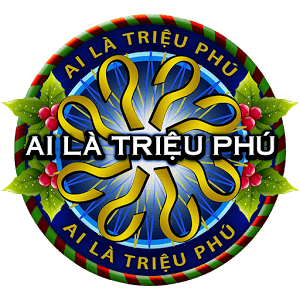 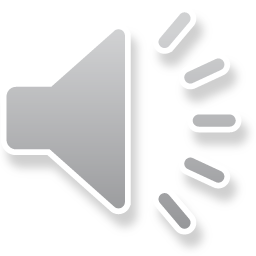 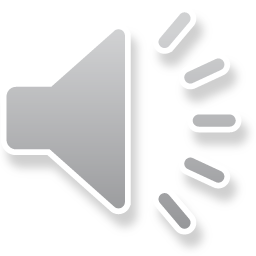 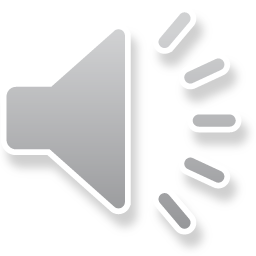 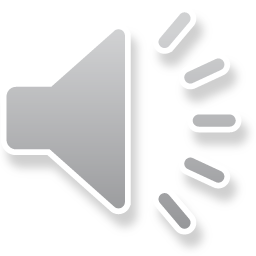 Nhận xét về nhan đề văn bản “Một cây bút và một  quyển sách có thay đổi thế giới”.
A. Tầm quan trọng của giáo dục trong  việc biến đổi tạo dựng tương lai tốt đẹp.
B. Lời kêu gọi nhận ra sức mạnh giáo dục để tạo ra thế giới công bằng.
C. Nhắc nhở chúng ta đều có trách nhiệm hỗ trợ giáo dục và truyền cảm hứng cho thế hệ trẻ.
D. A, B & C đều đúng
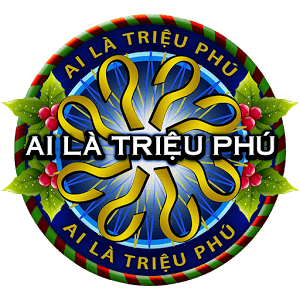 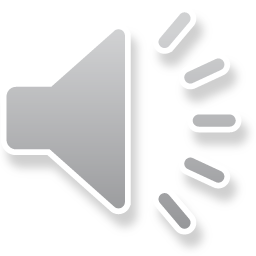 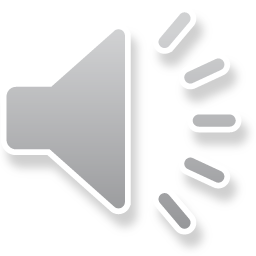 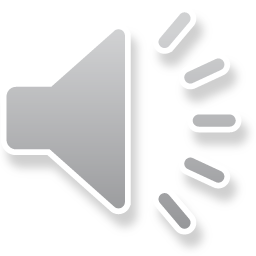 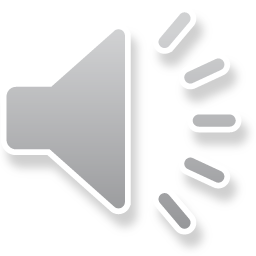 Nêu tác dụng yếu tố thuyết minh trong văn bản “Người trẻ và những hành trang vào thế kỉ XXI”
A. Giúp văn bản thêm cụ thể, hấp dẫn người đọc, người nghe
B. Gây ấn tượng với người đọc người nghe.
C. A & B đúng
D. A & B sai
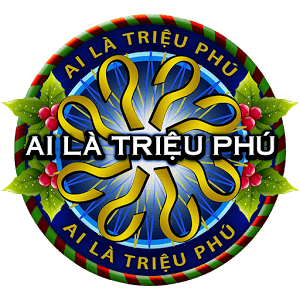 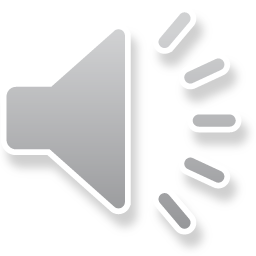 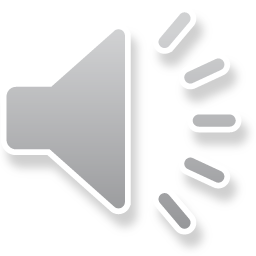 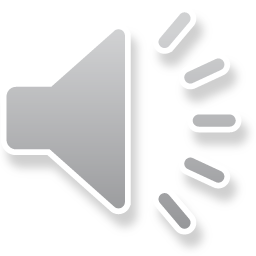 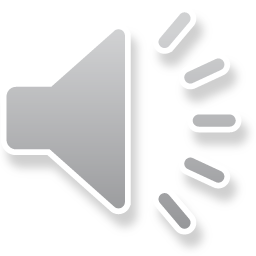 Công nghệ AI là gì?
A. Công nghệ mô phỏng quá trình suy nghĩ, học tập của con người cho máy móc, đặc biệt là hệ thống máy tính.
B. Công nghệ thông minh giúp con người suy nghĩ ra đáp án mà không cần tư duy
C. Trí thông minh của con người
D. A, B & C đúng.
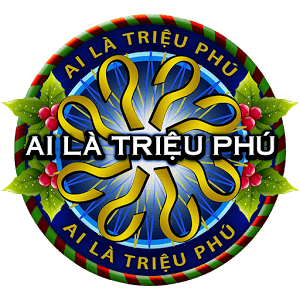 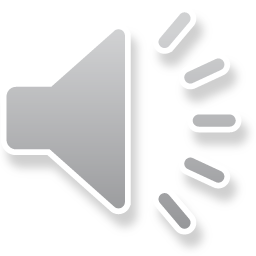 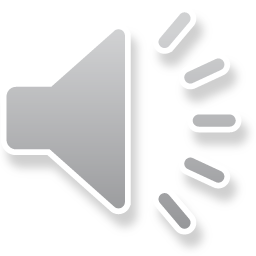 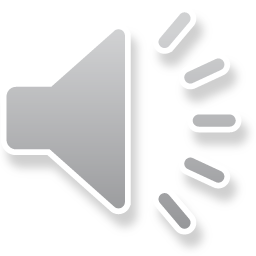 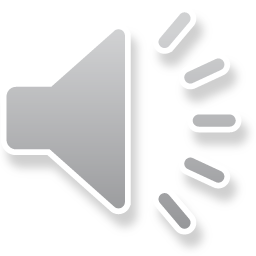 Giải thích nghĩa của từ in đâm trong câu sau: “Hôm nay, tất cả mọi phụ nữ, thanh thiếu niên nam nữ đã cất cao tiếng nói để bảo vệ quyền lợi của mình” (Ma – la – la Diu – sa – phdai, “Một câu bút và một quyển sách có thể thay đổi thế giới”)
B. Có quyền được hưởng mọi thứ miễn là mình thích.
A. Là lợi ích hợp pháp
D. Quyền đòi hỏi những gì mình đáng được nhận.
C. Quyền được hưởng những lợi ích nào đó về vật chất, tinh thần.
HÌNH THÀNH KIẾN THỨC
THẢO 
LUẬN 
NHÓM
HS thảo luận theo nhóm để thực hiện bài tập ôn tập trong SGK 
Thời gian: 10 phút
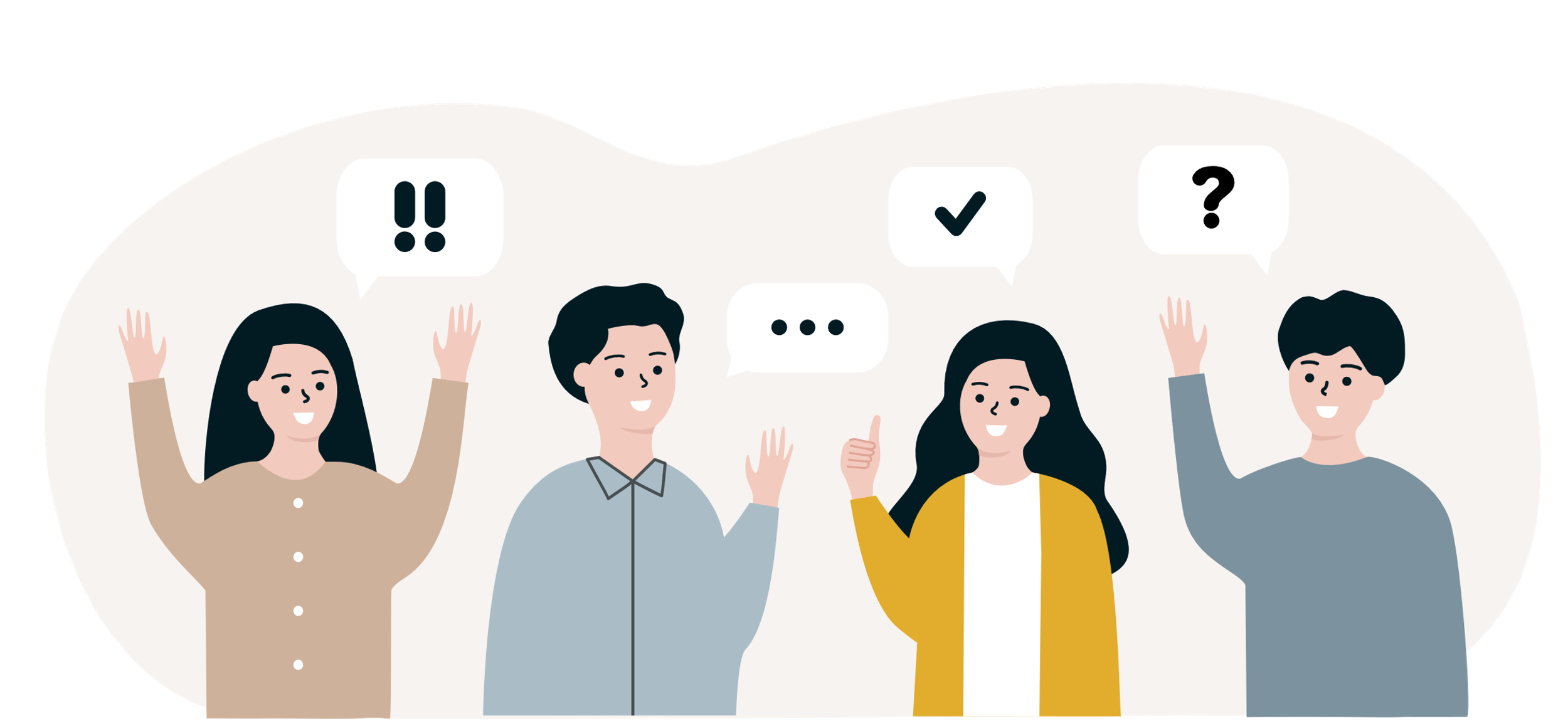 THẢO LUẬN NHÓM
Nhóm 2: Câu 3 (Sgk/55) Yếu tố thuyết minh, tự sự, miêu tả có tác dụng như thế nào đối với văn bản nghị luận?
Nhóm 1: Câu 2 (Sgk/55) Theo bạn, điều gì làm nên sức hấp dẫn, thuyết phục cho nhan đề của văn bản nghị luận?
Nhóm 4: Câu 6 (Sgk/55) Giải thích nghĩa của từ in đậm trong câu sau. Tìm then ít nhất năm từ kết hợp có chứa từ này. Đối với ngư dân, bắt được cá, mà cá càng to thì niềm vinh dự, lòng kiêu hãnh càng lớn. (Lê Lưu Oanh, Hình tượng con người chinh phục thế giới trong “Ông già và biển cả”)
Nhóm 3: Câu 3 (Sgk/55) Khi trình bày ý kiến, đánh giá về một vấn đề xã hội, cần lưu ý điều hiệu quả các ý kiến trái chiều của người nghe?
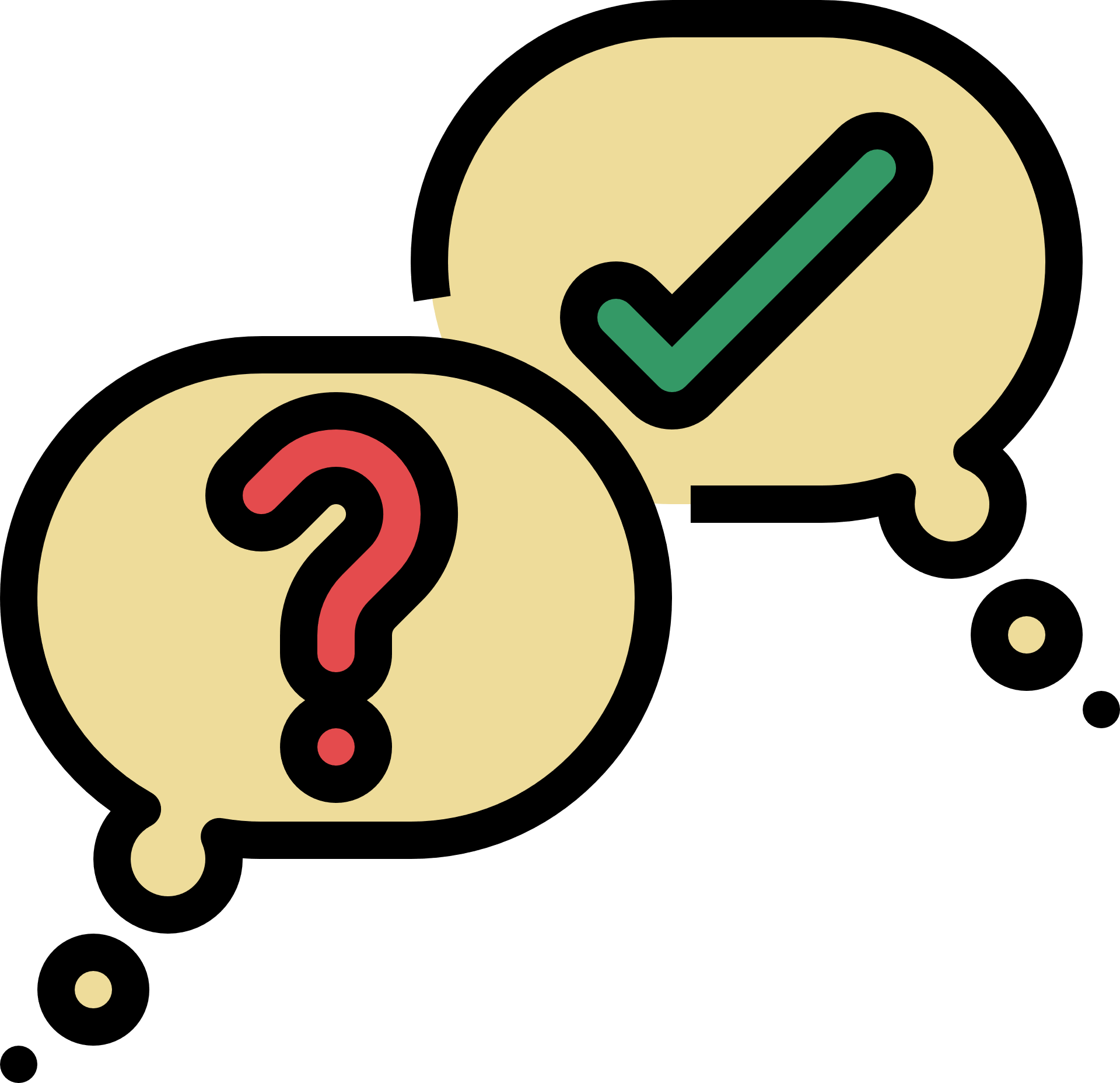 Câu 3/ SGK trang 55: Yếu tố thuyết minh, tự sự, miêu tả có tác dụng như thế nào đối với văn bản nghị luận
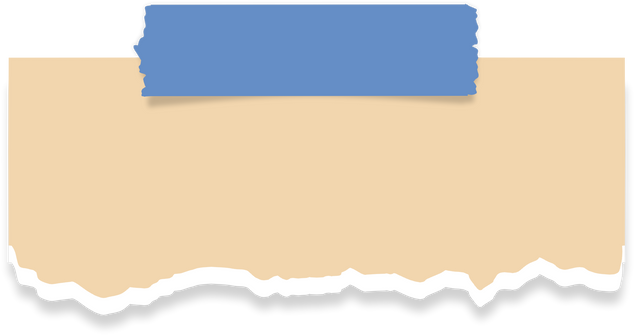 Dự kiến trả lời
Điều làm nên sự hấp dẫn, thuyết phục cho nhan đề của văn bản nghị luận là nhờ có các luận lí lẽ dẫn chứng.
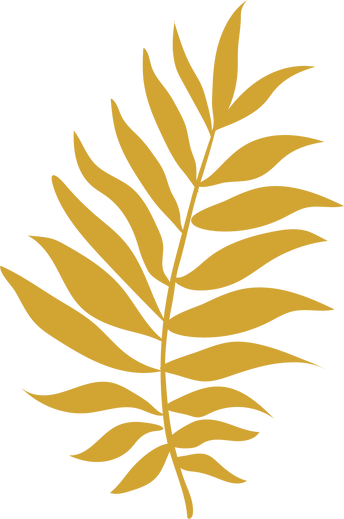 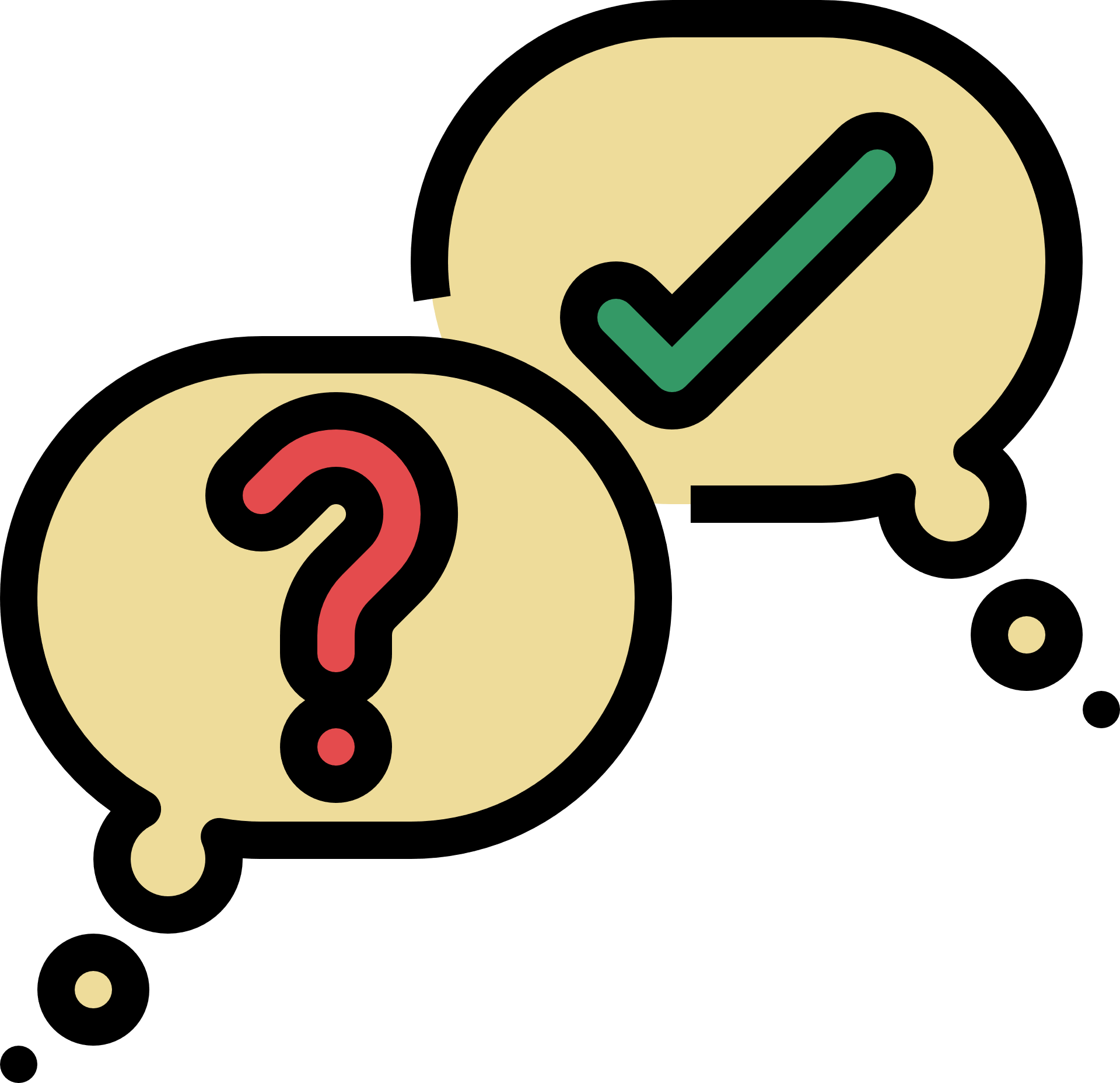 Câu 3/ SGK trang 55: Yếu tố thuyết minh, tự sự, miêu tả có tác dụng như thế nào đối với văn bản nghị luận?
Dự kiến trả lời:
Yếu tố thuyết minh, tự sự, miêu tả giúp cho các văn bản nghị luận trở nên hấp dẫn, rõ nét, chính xác, tin cậy và thuyết phục người đọc, người nghe hơn.
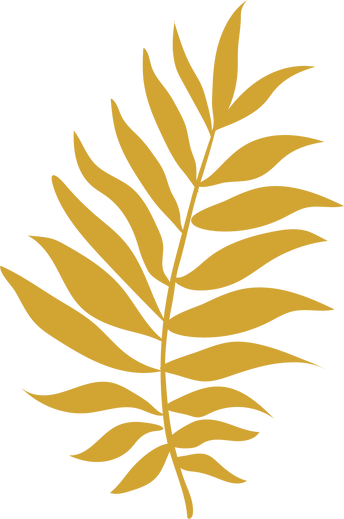 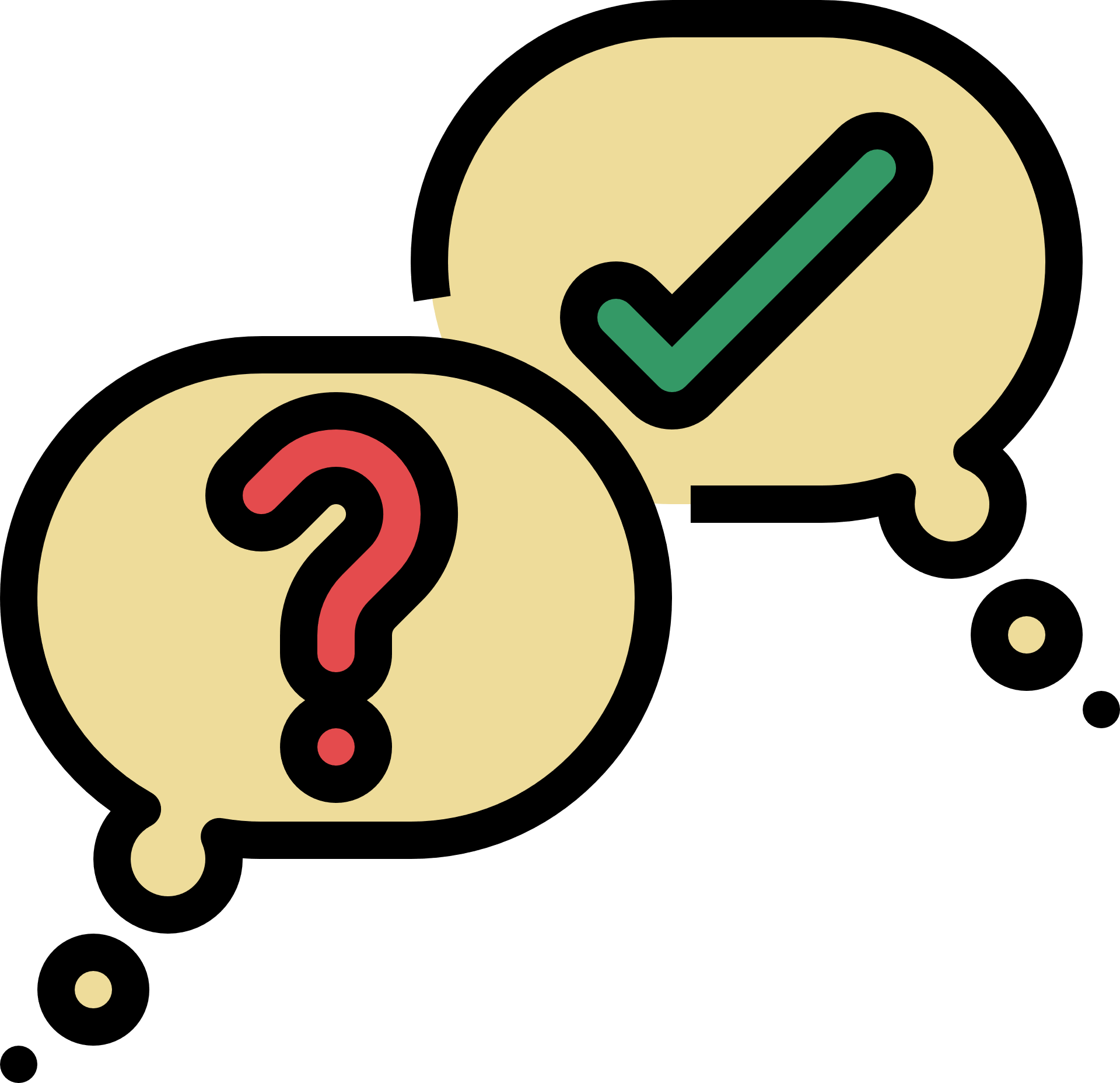 Câu 5/ SGK trang 55: Khi trình bày ý kiến, đánh giá về một vấn đề xã hội, cần lưu ý điều hiệu quả các ý kiến trái chiều của người nghe?
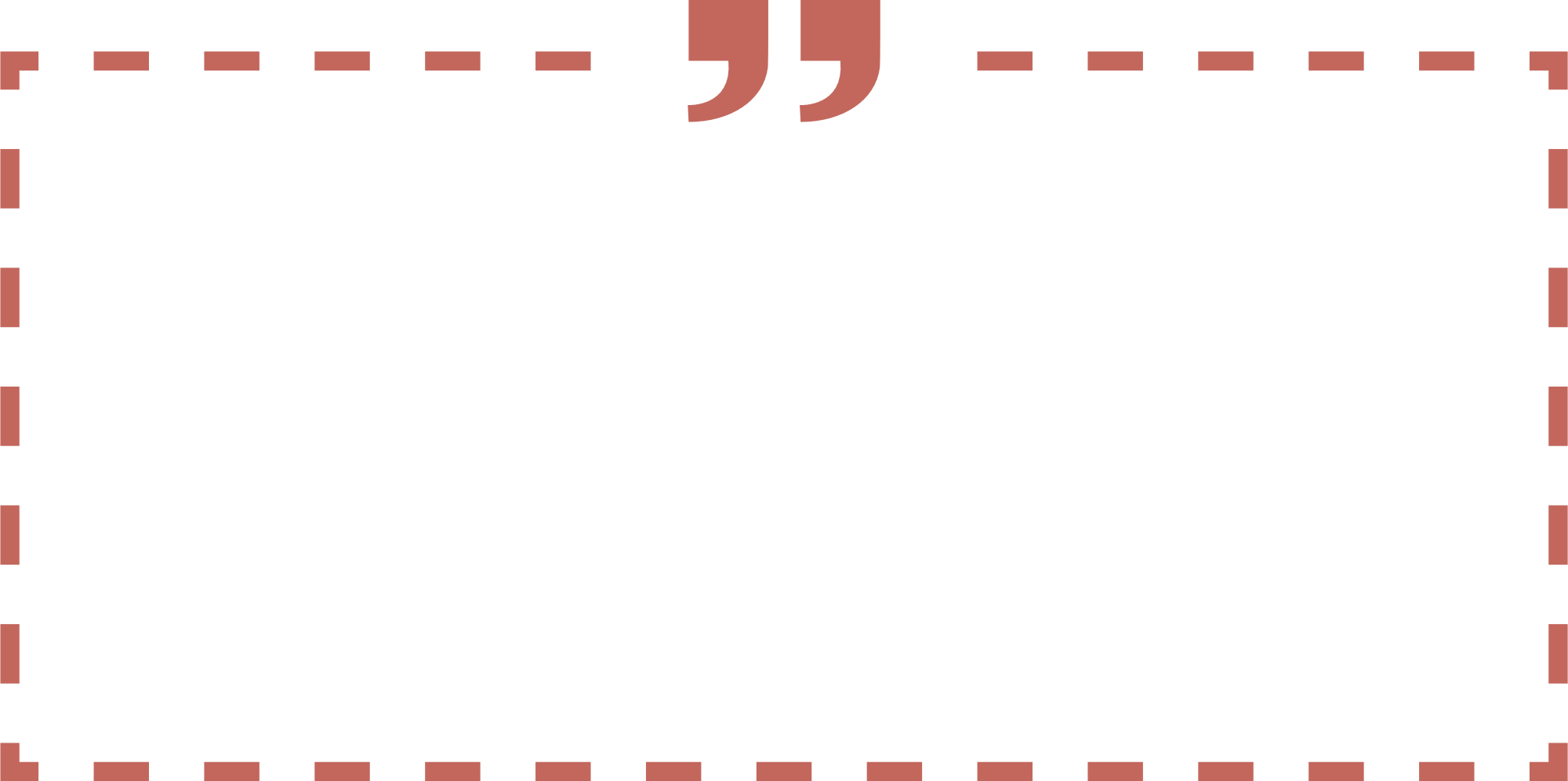 Khi trình bày ý kiến, đánh giá về một vấn đề xã hội, để phản hồi hiệu quả các ý kiến trái chiều của người nghe chúng ta cần:
- Xác định rõ mục đích và ý kiến trái chiều.
- Lí giải hậu quả của ý kiến trái chiều đó, đồng thời đưa ra các lí lẽ, dẫn chứng đúng đắn để thuyết phục người nghe.
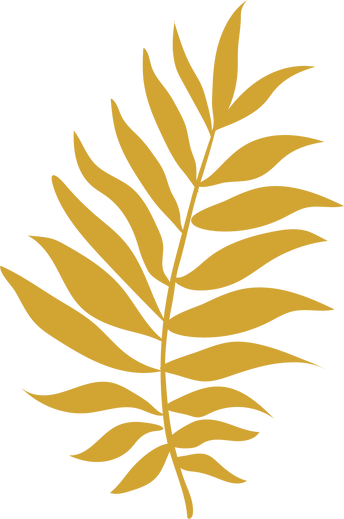 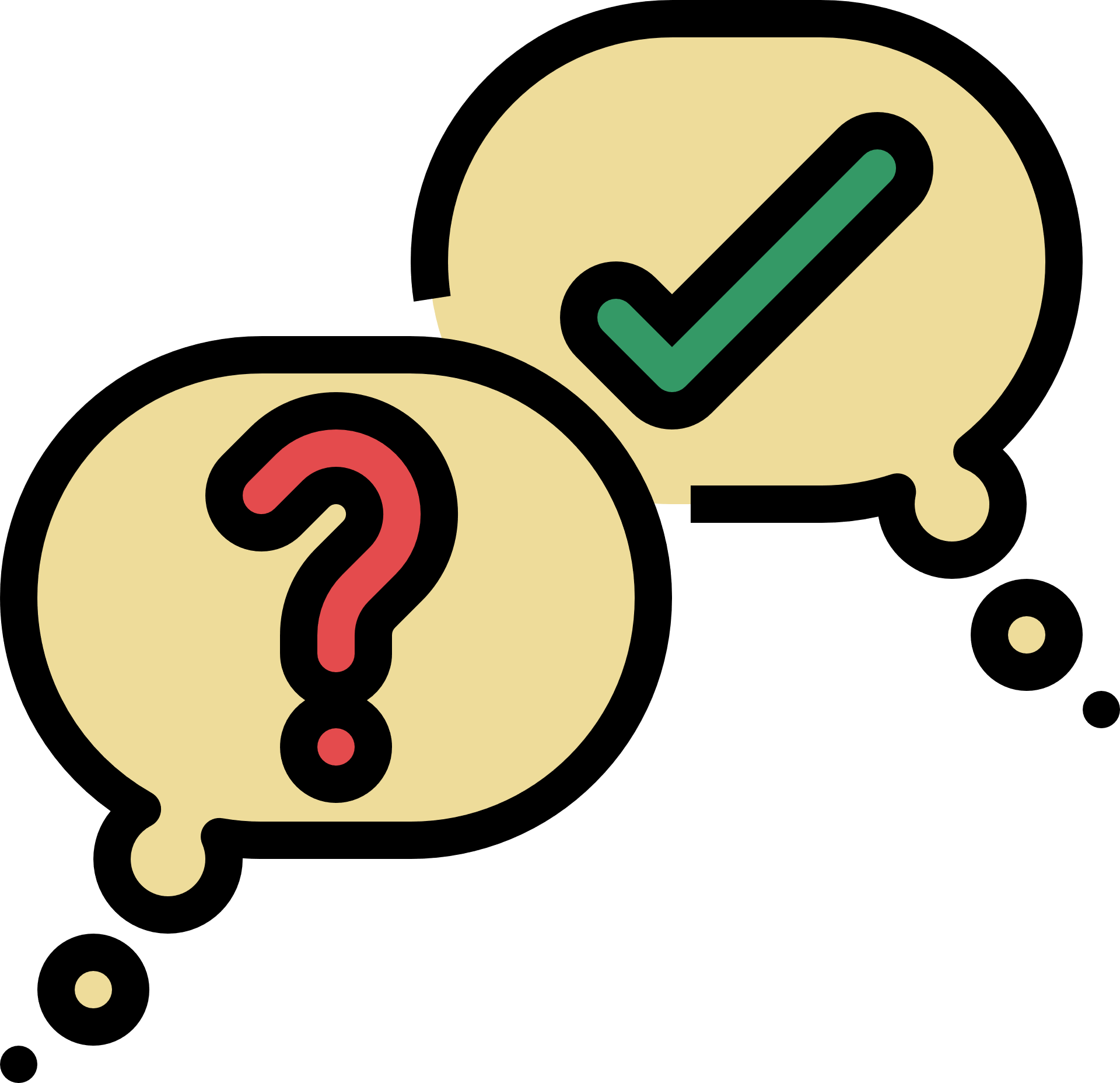 Câu 6 Sgk trang 55: Giải thích nghĩa của từ được in đậm trong câu sau. Tìm thêm ít nhất năm kết hợp từ có chứa từ này. Đối với ngư dân, bắt được cá, mà cá càng to thì niềm vinh dự, lòng kiêu hãnh càng lớn. (Lê Lưu Oanh, Hình tượng con người chinh phục thế giới trong “Ông già và biển cả”)
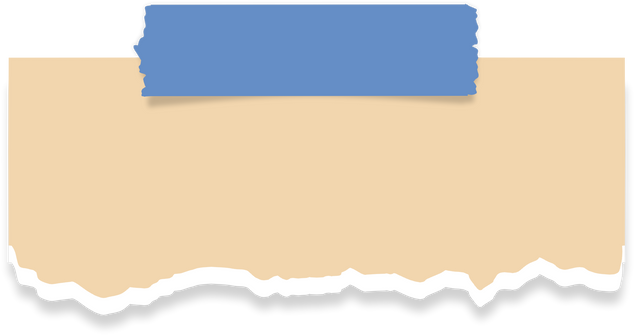 Dự kiến trả lời
- niềm: lòng tưởng nhớ, nghĩ đến cũng có thể dùng để chỉ từng tâm trạng, trạng thái tình cảm cụ thể mà con người trải qua.
- Kết hợp với từ niềm: niềm vui, niềm tin, niềm hi vọng, niềm vinh hạnh, niềm tự hào.
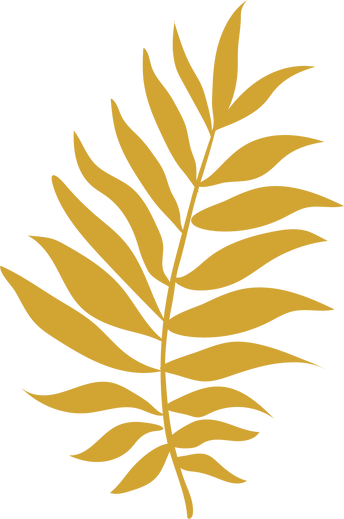 LUYỆN TẬP
THẢO LUẬN NHÓM THEO CẶP
Nhóm 3, 4: Bạn hãy ghi lại những cách mở bài, kết bài ấn tượng mà bản thân và các bạn đã thực hiện khi viết bài nghị luận về một vấn đề xã hội.
Nhóm 1, 2: Theo bạn, việc chủ động chuẩn bị những hành trang vào tương lai có ý nghĩa gì đối với các bạn trẻ hiện nay?
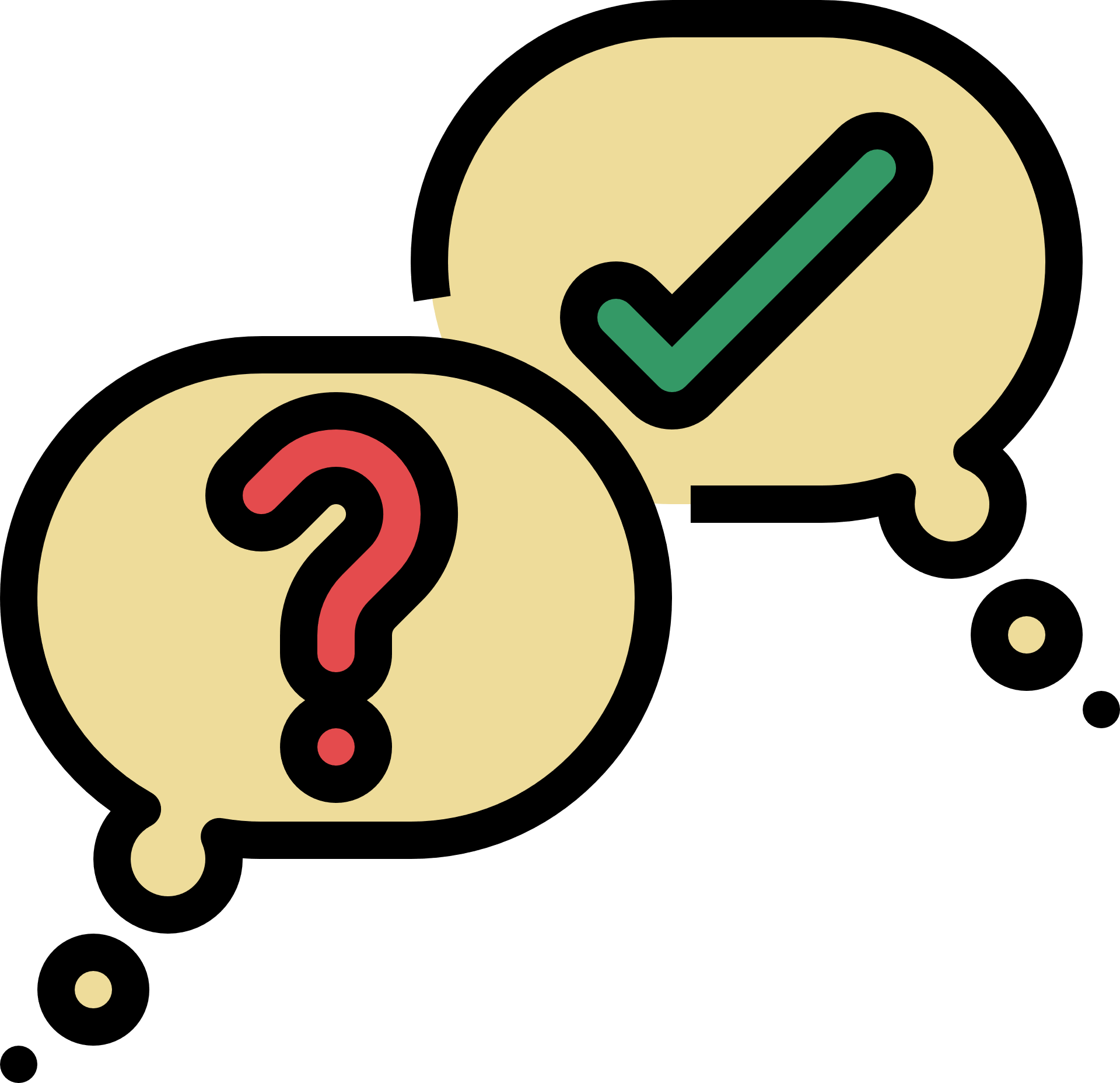 Theo bạn, việc chủ động chuẩn bị những hành trang vào tương lai có ý nghĩa gì đối với các bạn trẻ hiện nay?
Dự kiến trả lời:
Theo em, việc chủ động chuẩn bị những hành trang vào tương lai có ý nghĩa quan trọng đối với các bạn trẻ hiện nay:
- Giúp các bạn tự tin và chủ động hơn.
- Hình thành những kĩ năng, kiến thức, thói quen cần có để phục vụ bản thân, gia đình và cộng đồng.
- Luôn chủ động trước mọi tình huống, thách thức của thời đại, xã hội.
- Không bị lạc hậu và thụt lùi với thời cuộc.
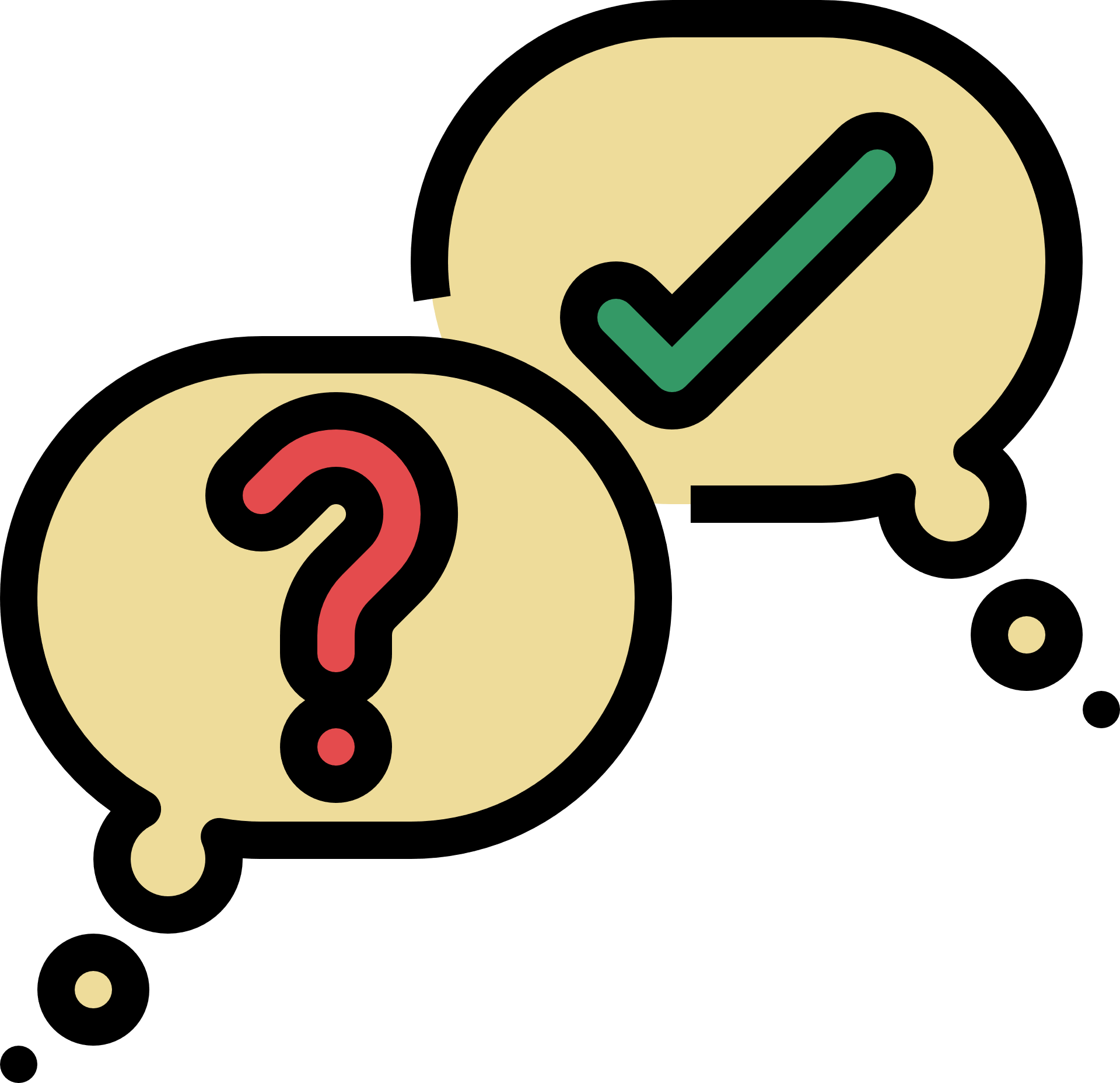 Bạn hãy ghi lại những cách mở bài, kết bài ấn tượng mà bản thân và các bạn đã thực hiện khi viết bài nghị luận về một vấn đề xã hội.
Các em có thể lắng nghe và đánh giá về nội dung mở bài/kết bài qua bảng kiểm.
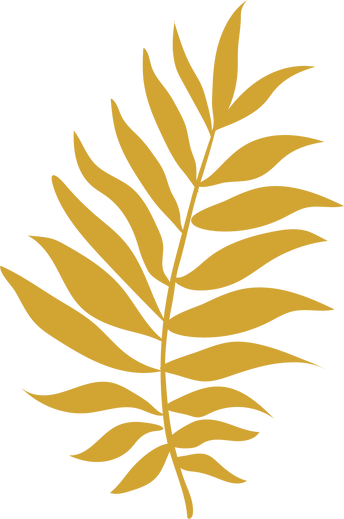 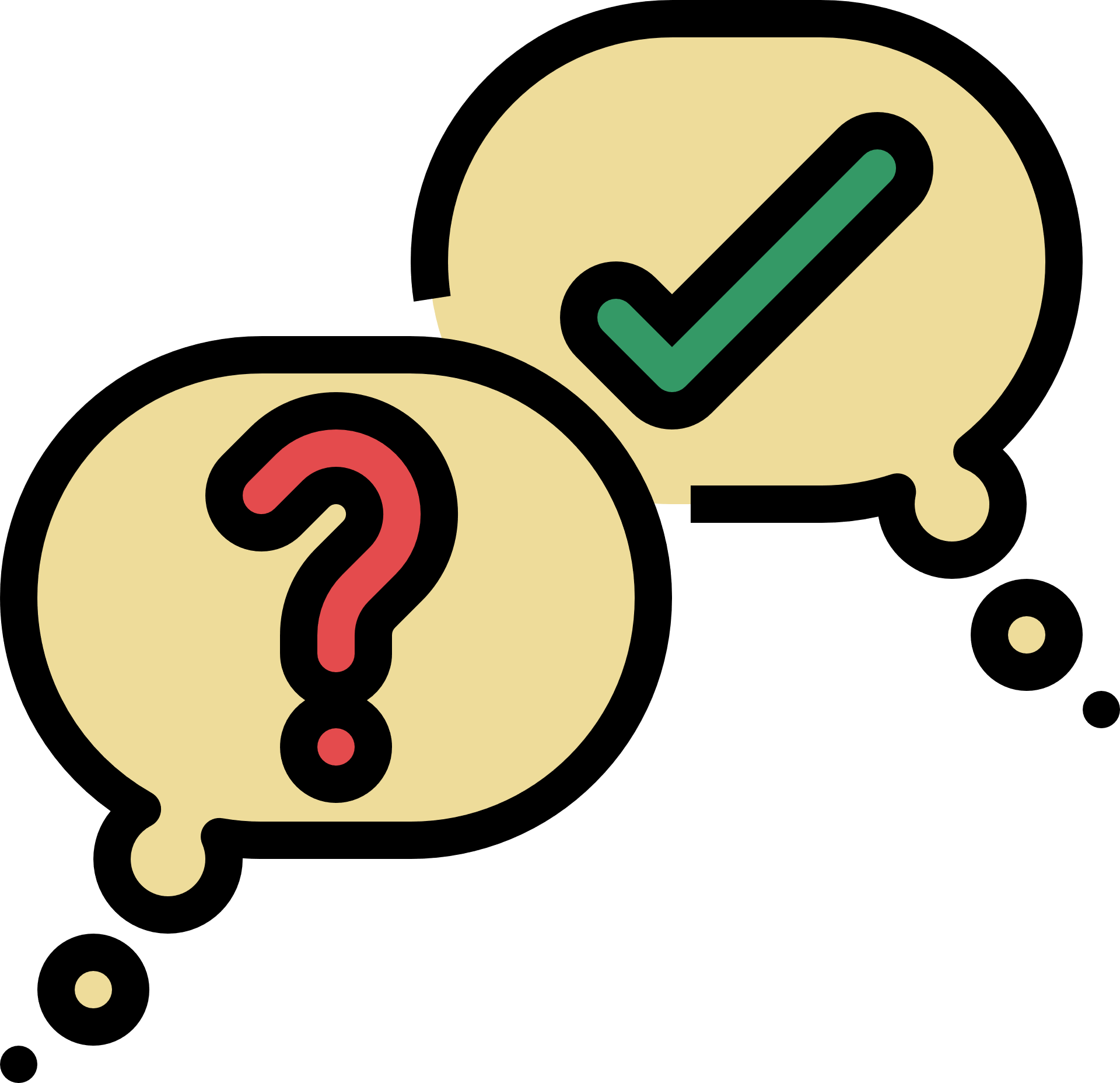 Bảng kiểm đánh giá về cách viết mở bài + kết bài 
về một hiện tượng xã hội
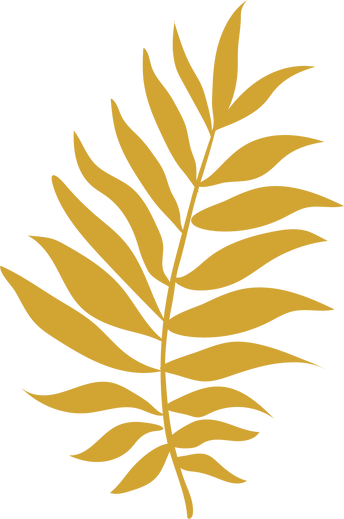 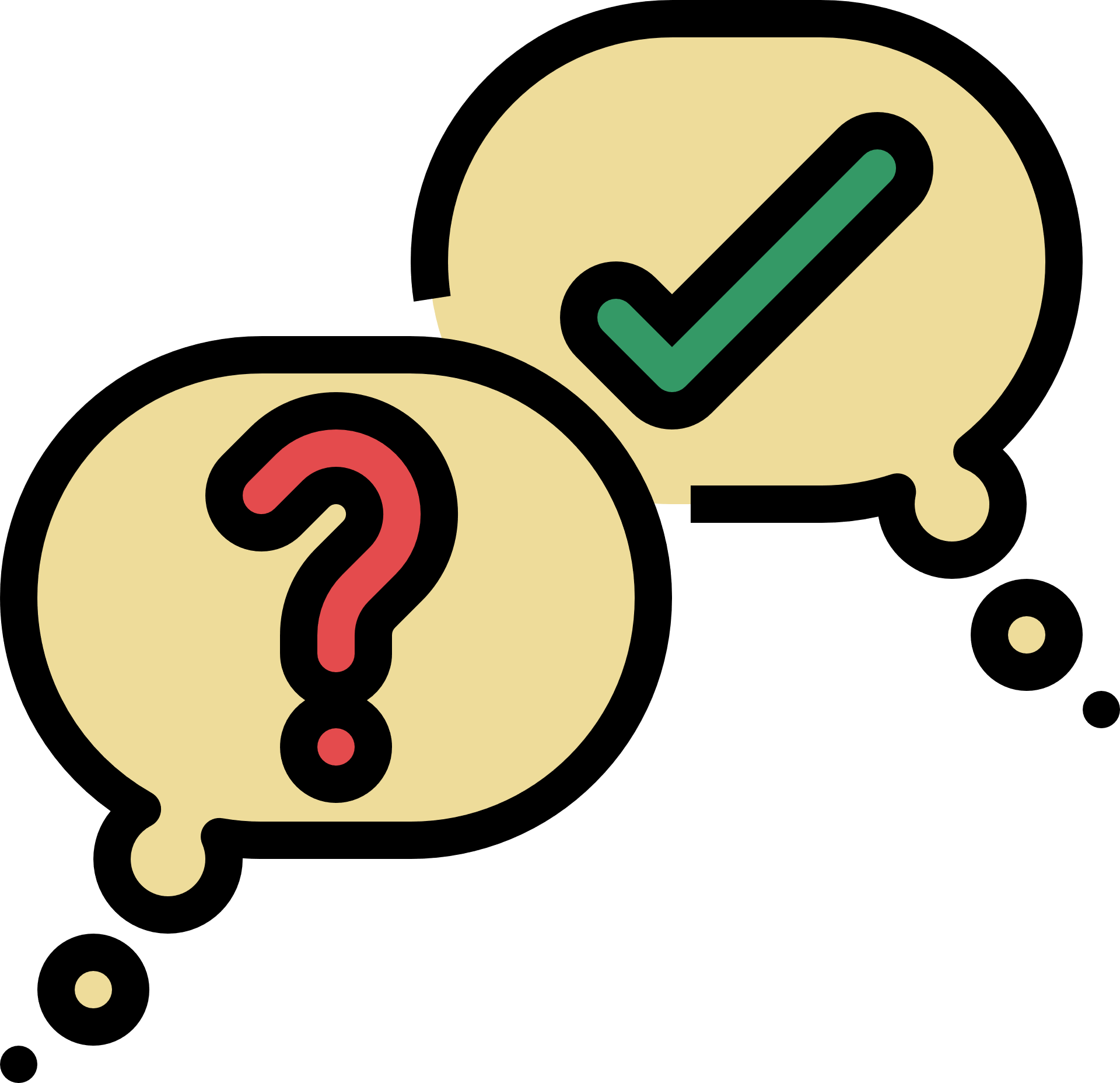 Mở bài (nghị luận về ý chí con người):
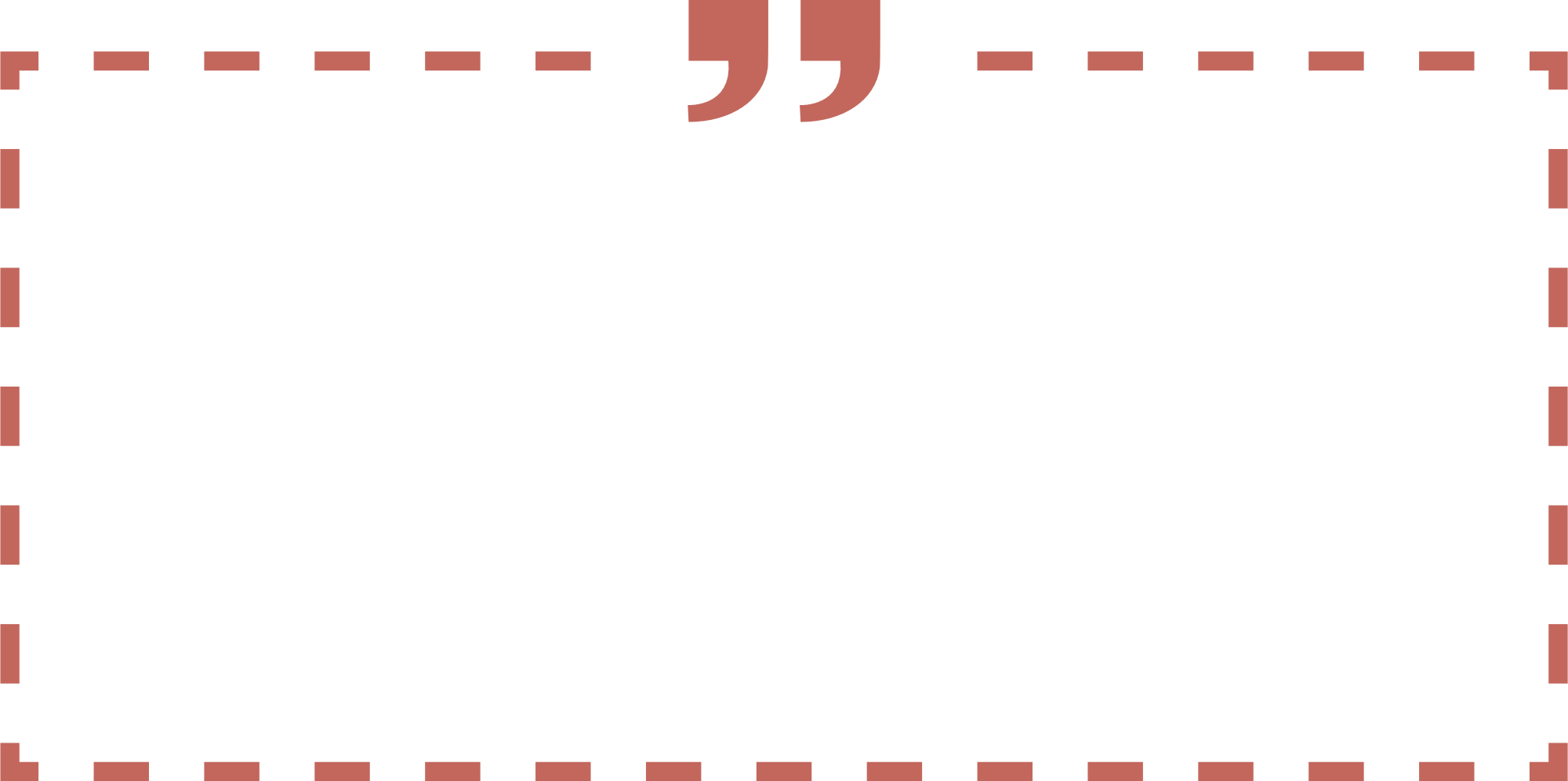 “Chỉ cần có ước mơ đủ lớn, ý chí sẽ đưa bạn đến thành công". Quả đúng là như vậy, khi bạn dám ước mơ, dám đặt ra mục tiêu lý tưởng cho mình thì chắc chắn ý chí sẽ là liều thuốc tiếp thêm sức mạnh để bạn chạm tay tới cánh cửa thành công. Sau khi học xong hai văn bản “Hê-ra-clét đi tìm táo vàng” và “Chiến thắng Mtao Mxây” đã cho ta thấy rằng sức mạnh ý chí đóng vai trò vô cùng quan trọng đối với mỗi con người.
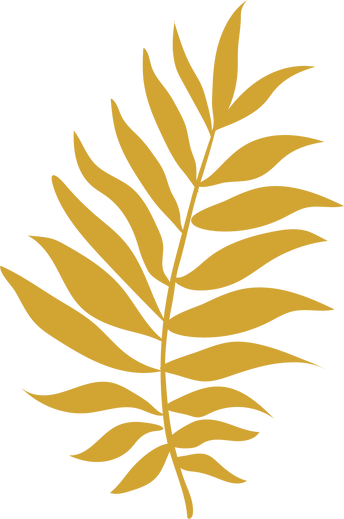 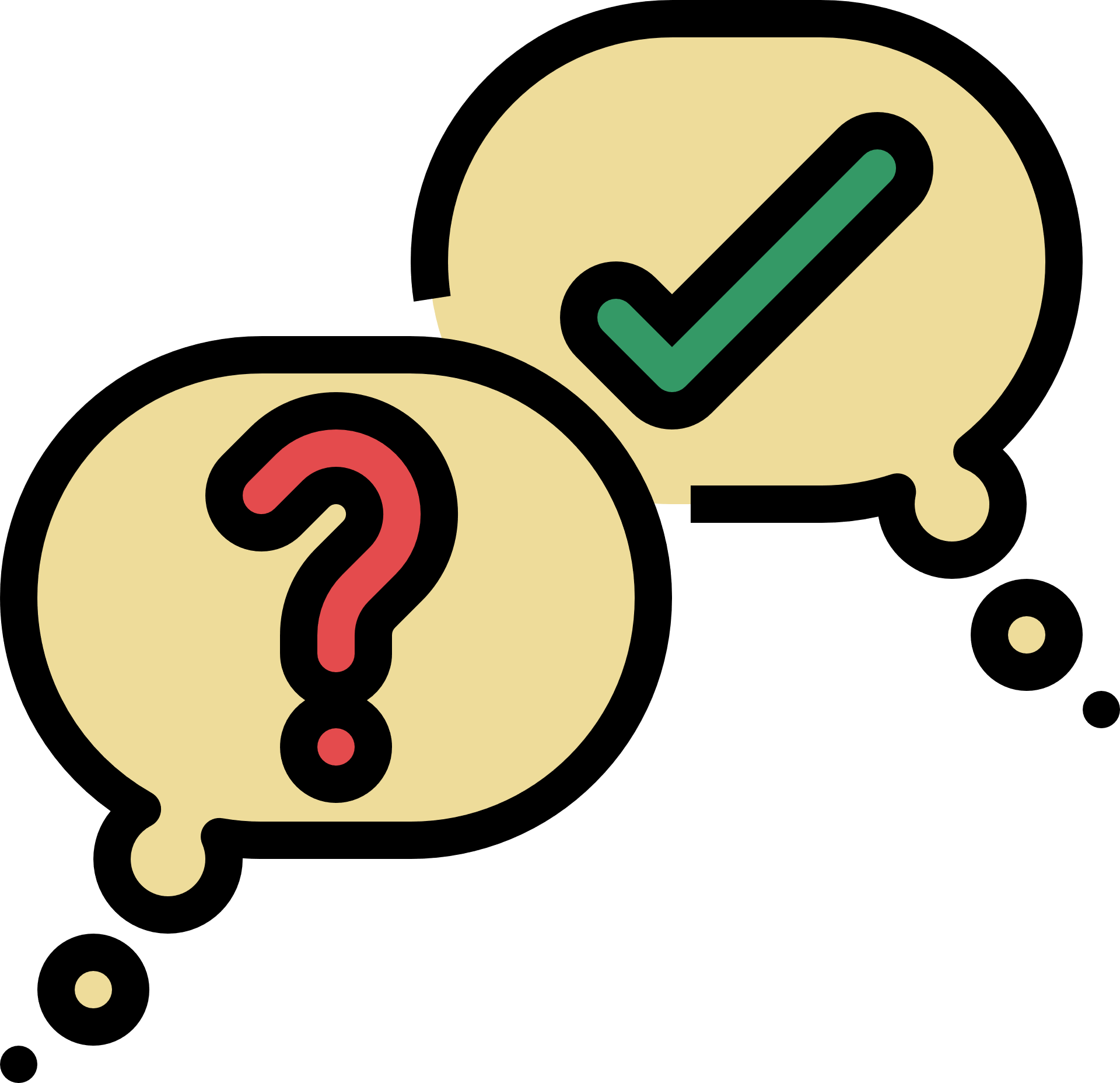 Kết bài (nghị luận về ý chí vượt qua số phận):
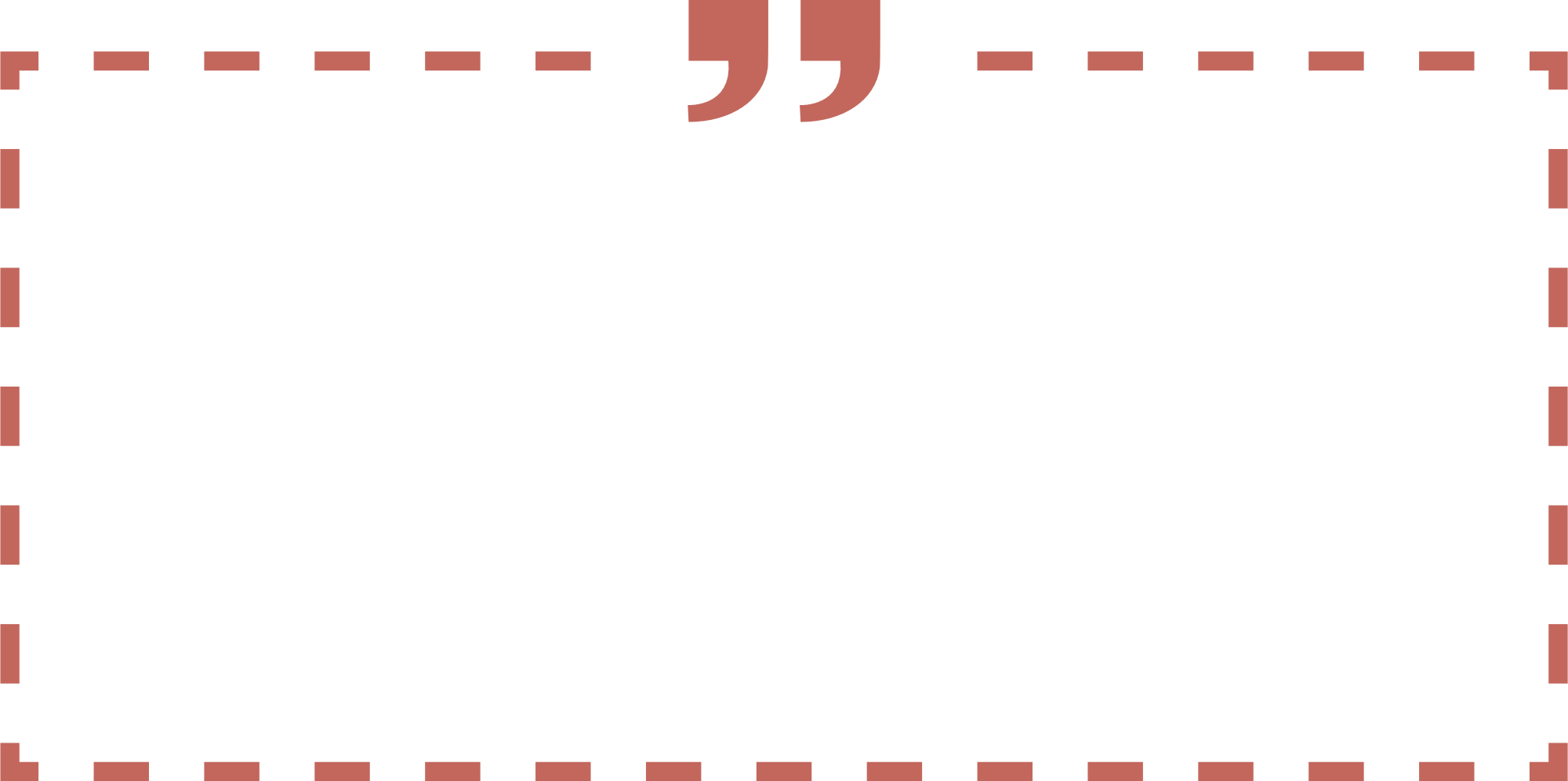 “Không có số phận, chỉ có những quyết định của con người làm nên số phận mà thôi". Quả đúng là như vậy, những tấm gương vượt lên số phận chính mình chính là những tấm gương sáng mà chúng ta cần noi theo. Chính những suy nghĩ và hành động đúng đắn của những tấm gương vượt lên trên số phận đã giúp họ khẳng định giá trị của bản thân mình rằng họ không thua kém bất kì ai trong thế giới rộng lớn này.
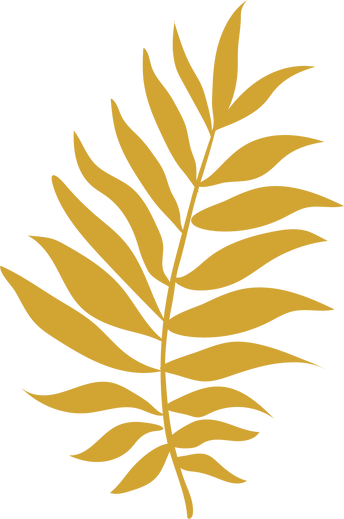 VẬN DỤNG
Hãy lập bảng tóm tắt luận đề, luận điểm, lí lẽ, bằng chứng, mục đích của người viết trong các văn bản nghị luận đã học trong bài.
THANK YOU